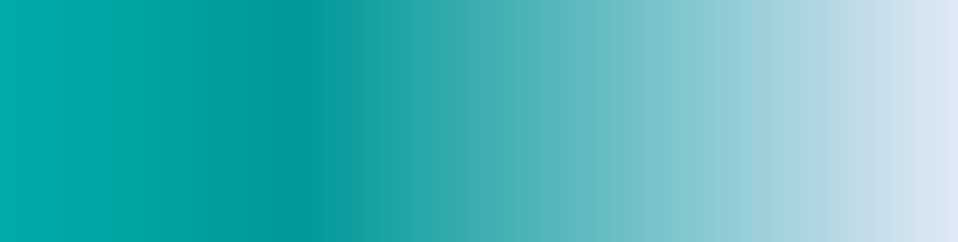 DIAPORAMA
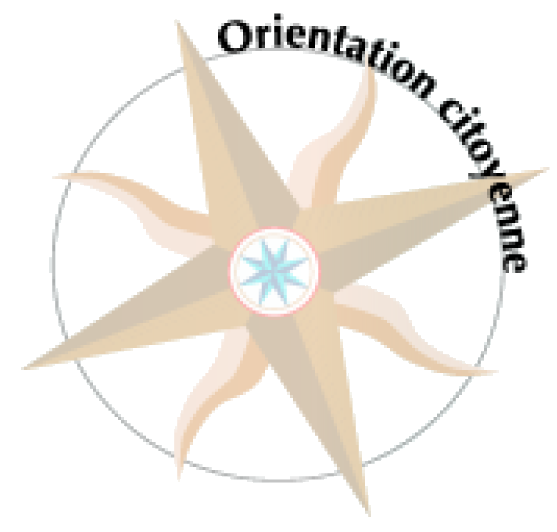 Les services d’urgences et de garde
Support réalisé par le DisCRI dans le cadre de la séquence formative n°15 des AOC

Octobre 2020
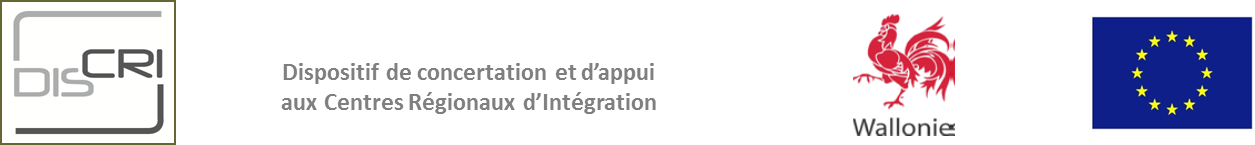 Les services d’urgences
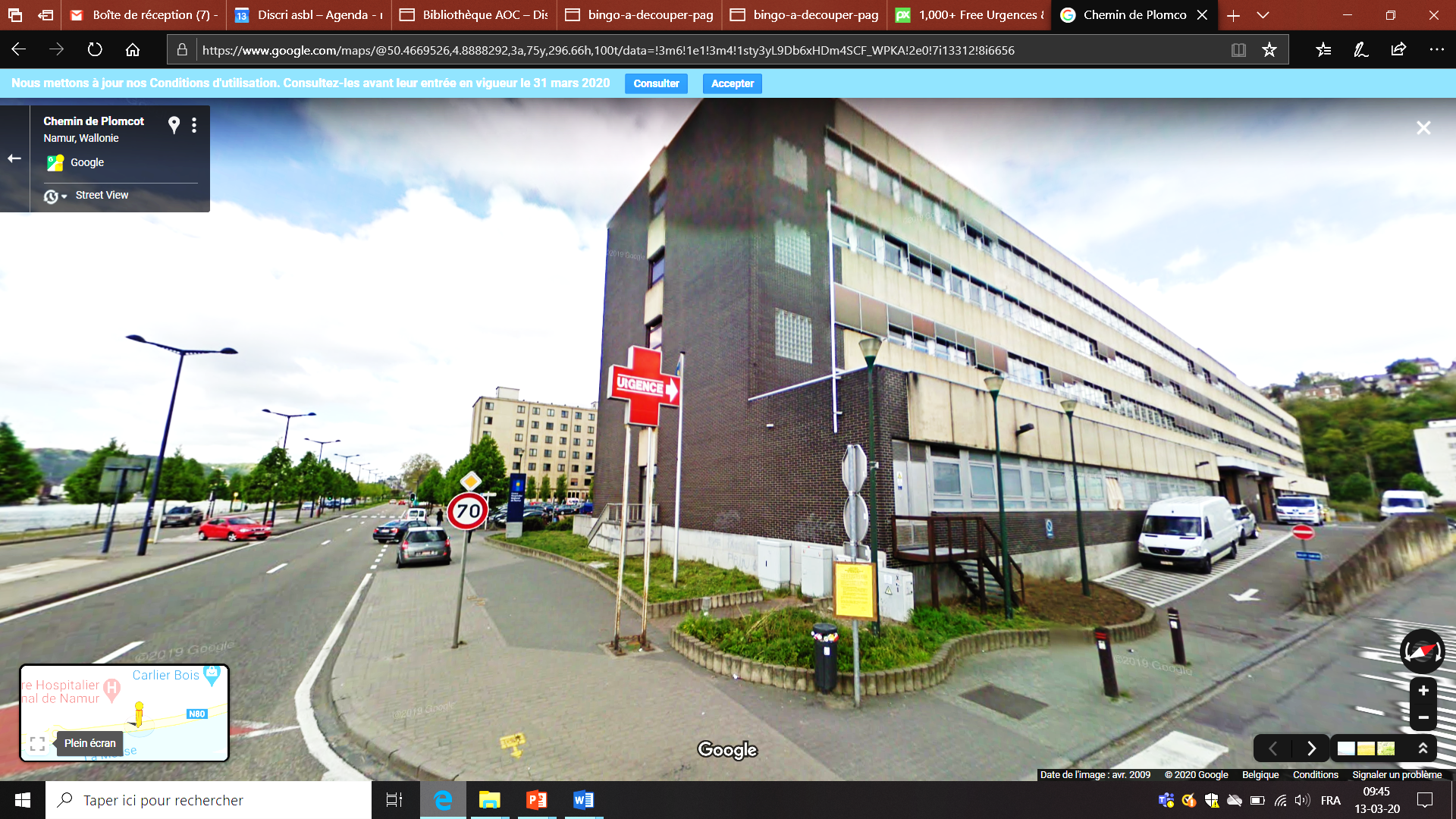 En cas d’extrême urgence



Numéros d’urgences
100
112
101
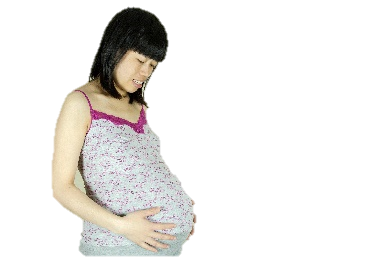 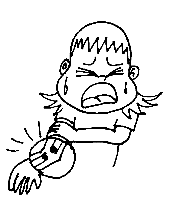 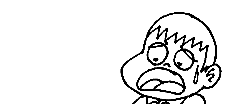 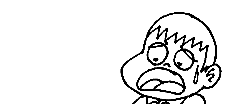 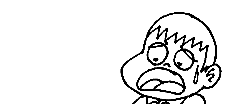 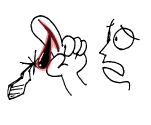 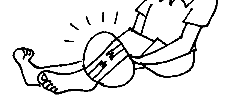 Les services de garde
Quand ?
Le week-end
Les jours fériés
Le soir
Le.la médecin de garde
Numéro : 1733
La pharmacie de garde
pharmacie.be
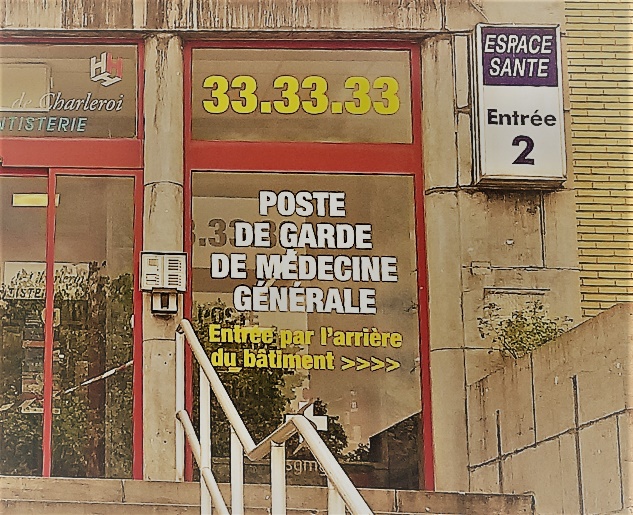 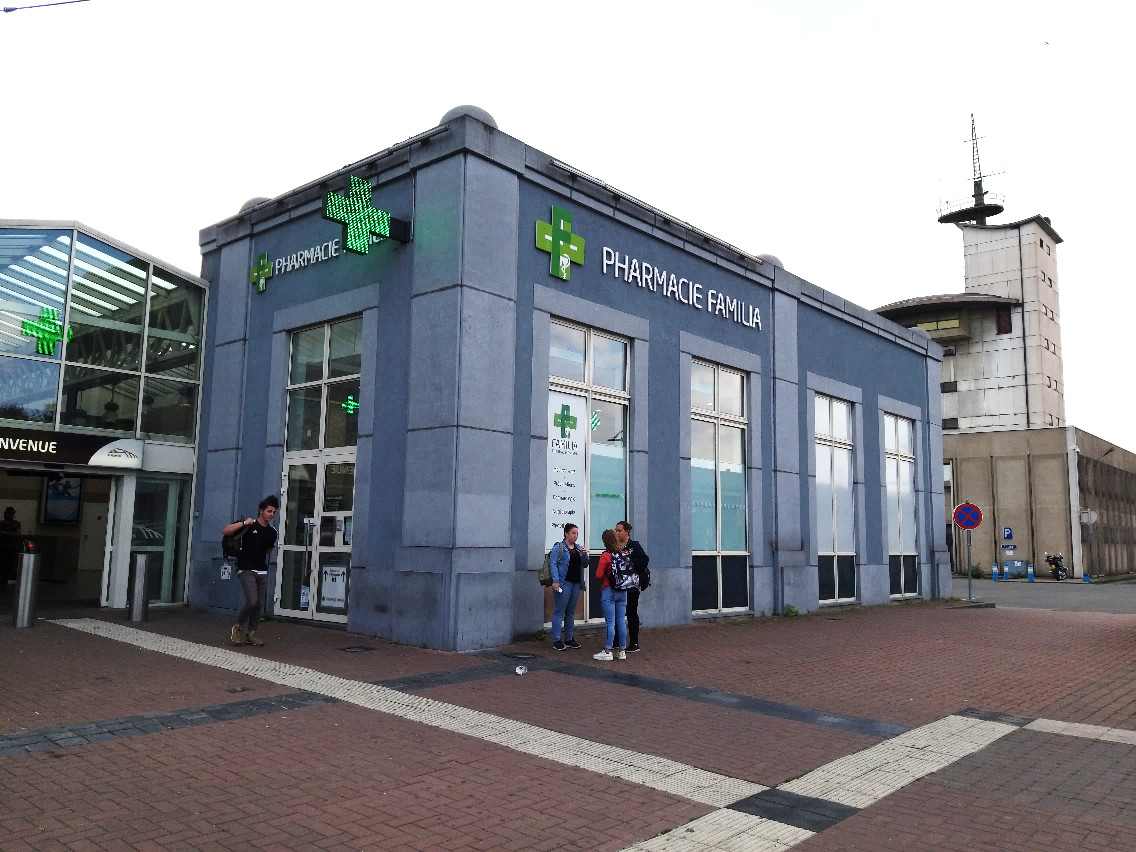